Restoration Architecture
Design For Life—Design That Lasts
1
We Offer . . .
Excellent customer service
Advanced project management methods
Environmentally friendly building materials
Superior design work
2
What Sets Us Apart
Client diversity
Reasonable fees
Expertise with many architectural styles
Client/designer interaction
3
Member of American Institute of Architects
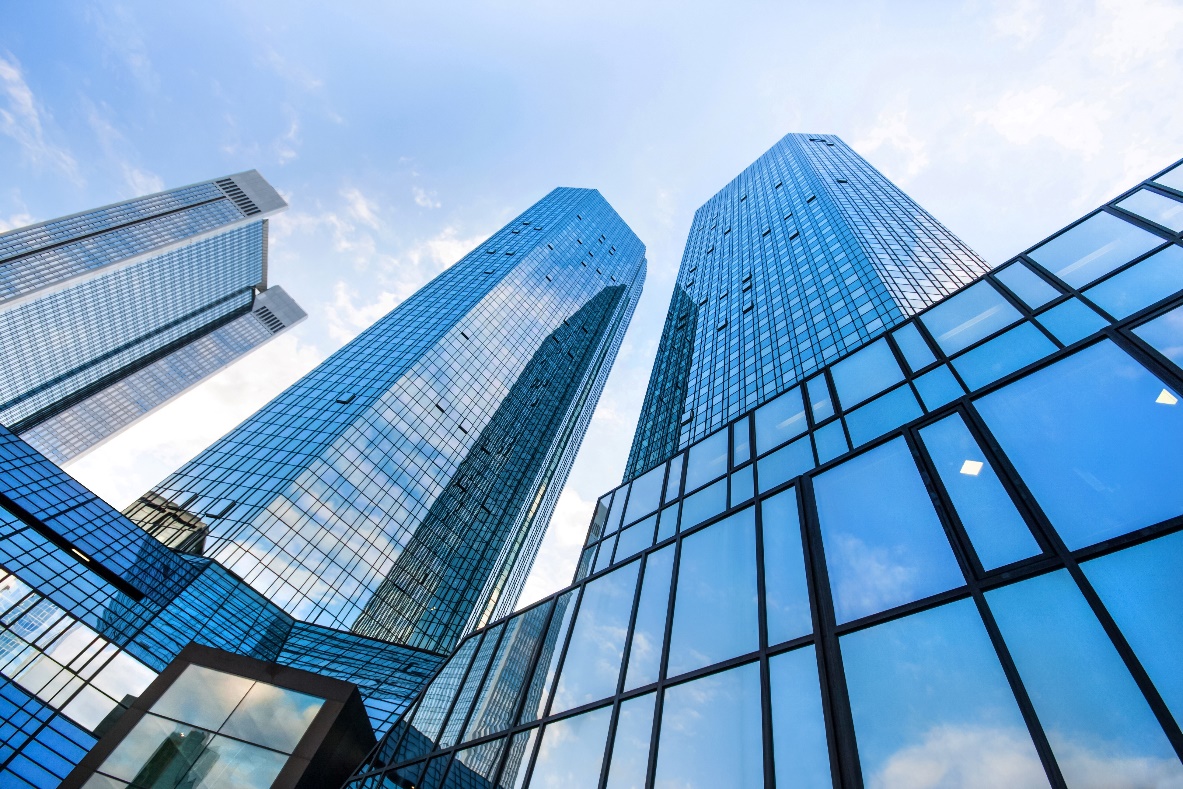 We are proud to belong to the AIA. All of our architects have 8–10 years of experience. Our Cost Control™ design process is recognized as a sound method for adhering to budgets and promoting client satisfaction.
4
Company Structure
5
Client Breakdown
6
You’re Part of the Process
7
Site Study Services
8
Planning Services Price List
9
Take Care of Your Most Important Investment
Odds are, you have spent more on your house than on any other single item in your investment portfolio. Your home is not merely a roof over your head, it is long-term security.
Safeguard your investment by taking care of the fabric of your house. We can help you renovate and upgrade systems to ensure your home shelters you now and in the future.
10
Restoration Gallery
The following slides show only a few of the restoration projects we have completed in the past ten years.
11
Queen Anne Style
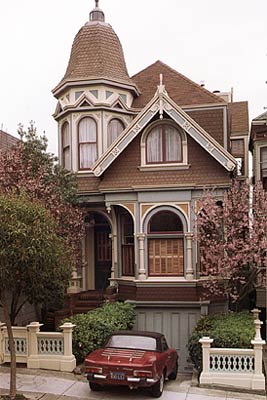 22 Hastings Street
Rose Hill
$132,333
12
Tudor Revival Style
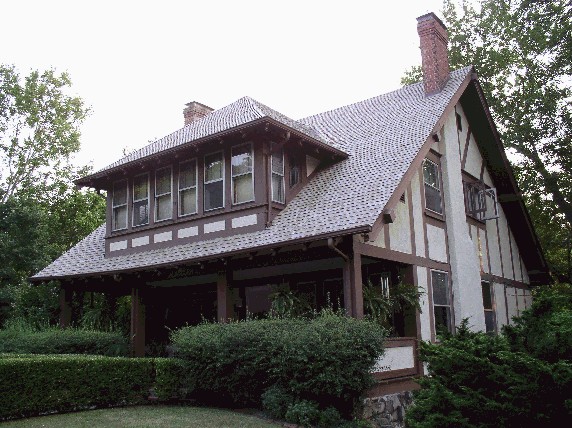 4 Bellevue Avenue
Hyde Park
$101,993
13
Georgian Style
123 Elm Street
Mt. Lookout
$114,432
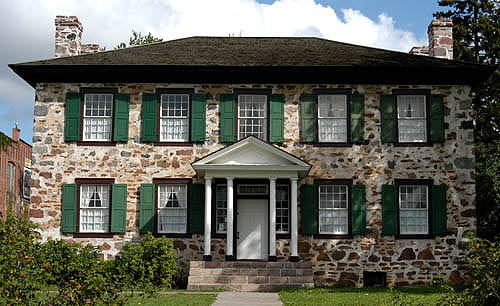 14